KOMPUTER GRAFIS DESAINUniversitas Esa UnggulPertemuan Ke-13CARA MEMBUAT POSTER SEDERHANA ADOBE PHOTOSHOP(Lanjutan)
Muhammad Fauzi. S.Des., M.Ds
Sekarang kita akan membuat asap roko. Buatlah tiga persegi panjang warna hitam dengan menggunakan certangle tool (U). atur posisinya seperti gambar berikut ini.
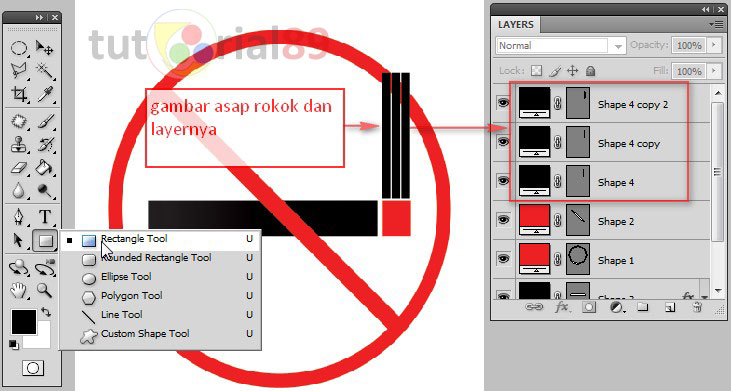 Blok seluruh layar asep rokok tadi (klik layer yang paling bawah+shift lalu klik layer yang paling atas) kemudian klik Ctrl+E untuk menggabungkan seluruh layer yang di block.
Kemudian atur gambar asap rokok agar seperti tampak pada gambar di bawah ini.
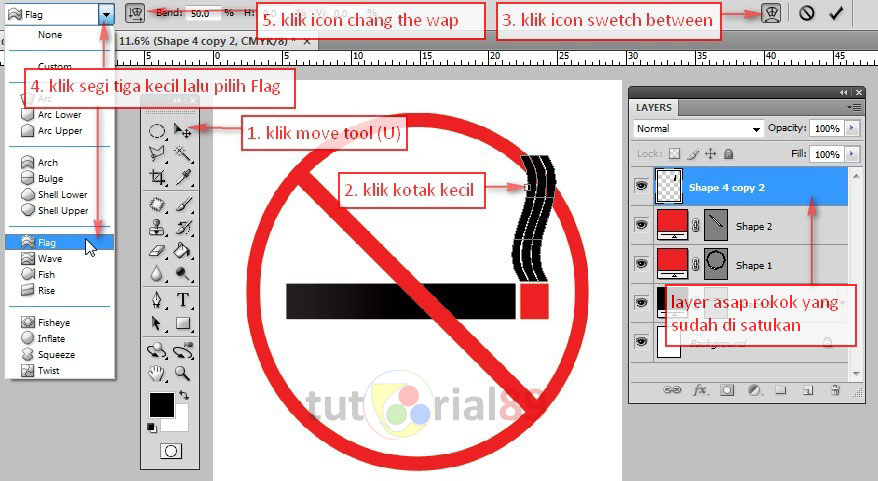 Ketarangan :
1. klik move tool (U)
2. klik kotak kecil
3. klik icon switch between free transform to warp modes
4. klik gambar segitiga kemudian pilih flag
5. klik icon change the warp orientation
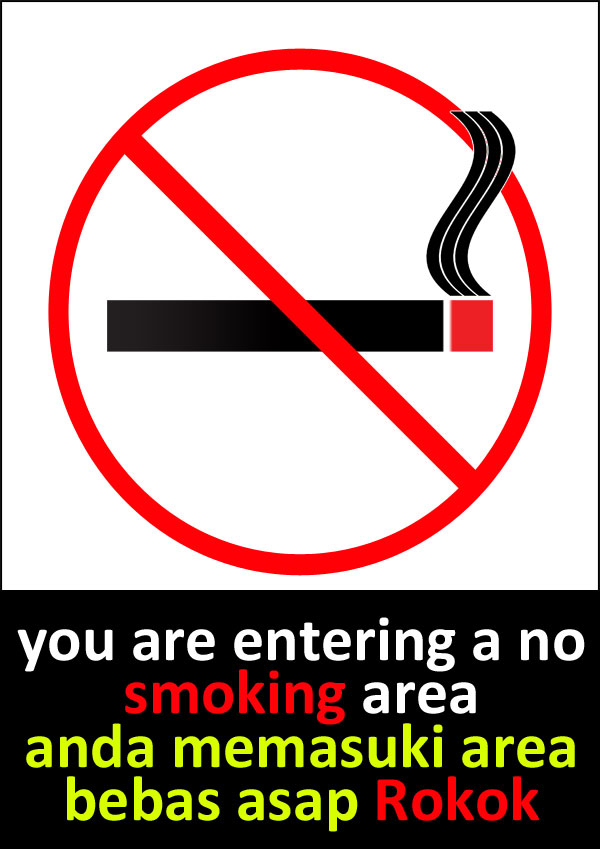 Sekarang tambahkan tulisan “you are entering a no smoking area | anda memasuki area bebas asap rokok” atau tulisan lainnya, terserah sobat.
Klik Ctrl+S untuk menyimpan file kemudian pilih format *PDF

Sampai di sini, sobat sudah selesai membuat poster dilarang merokok, sekarang sobat tinggal mengeprintnya di tempat pengeprintan. Biasanya ukuran A3 dengan kertas art carton harganya cuma Rp.5.000,-/lembar. Jangan lupa setelah diprint untuk menempelnya di tempat "kawasan bebas asap rokok", supaya tempat sobat terbebas dari asap rokok.
Contoh poster dilarang merokok
O ya… di bawah ini ada beberapa contoh poster dilarang meroko lainnya yang mungkin bisa menambah insfirasi sobat dalam membuat poster.
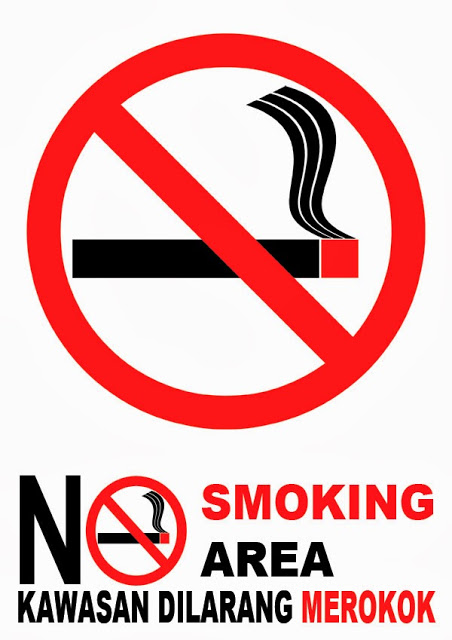 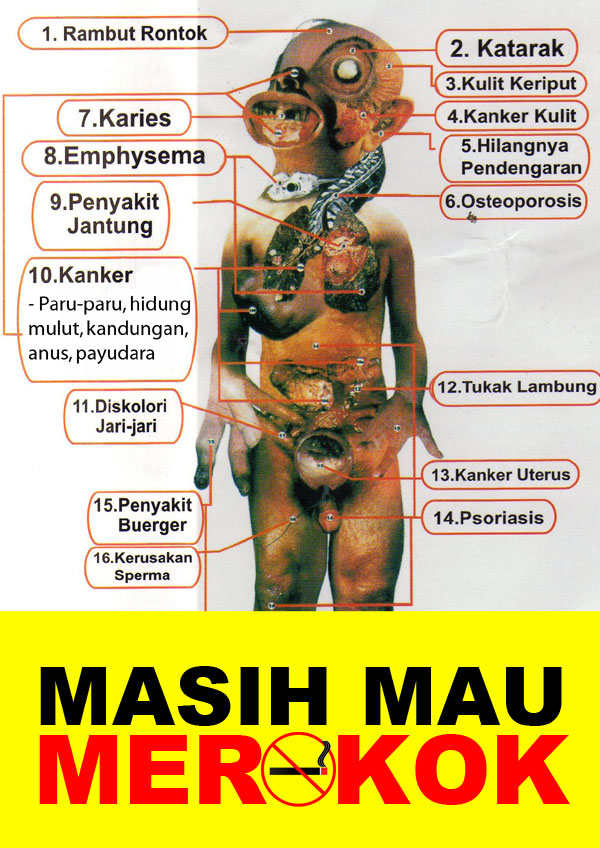 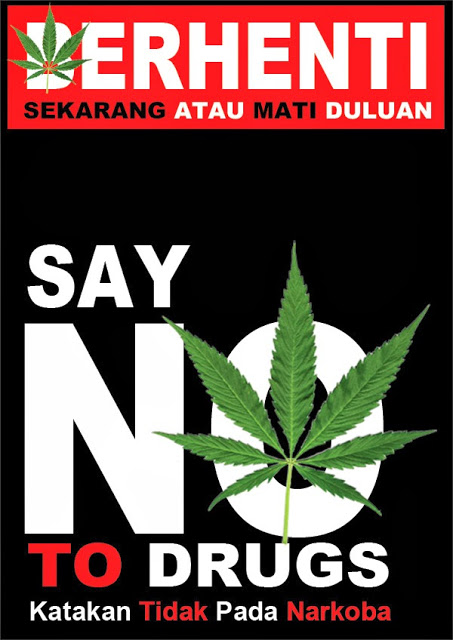 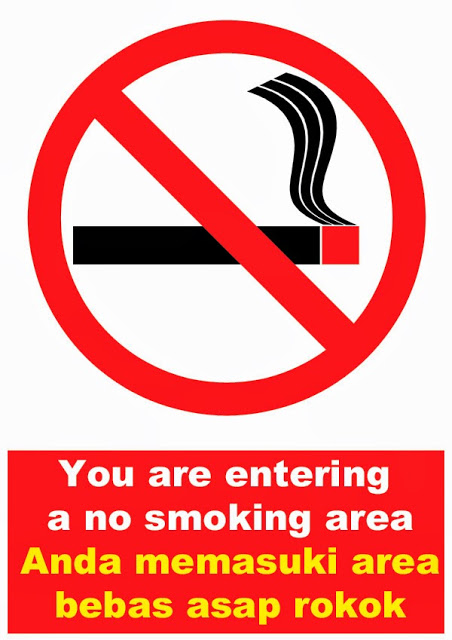